Мой любимый город!
Авторский коллектив НДОУ «Детский сад №80» ОАО РЖД. Группа № 9 «Гномики».
Рома Жуковский  -  "Вологда"
На соборной горке
   Отдыхают зорьки,
      На соборной горке -   Тишь и благодать,      Колоколен звоны,         Светлые иконы...            Как люблю все это -               Мне не передать.                  Вологда родная                     Все я принимаю                        Из твоих березовых                           Материнских рук:                              Школы и заводы,                                 Стройки, пароходы.                                    И твою улыбку,                                       Мой надежный друг.
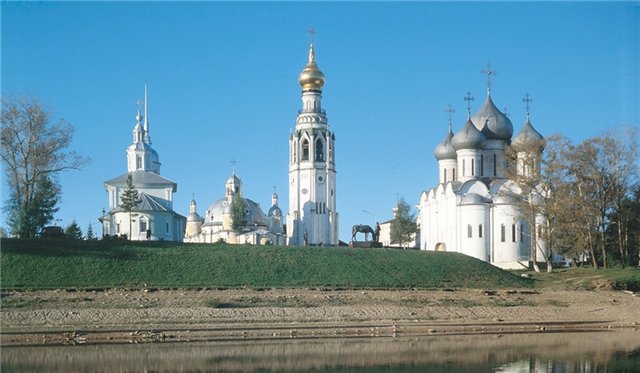 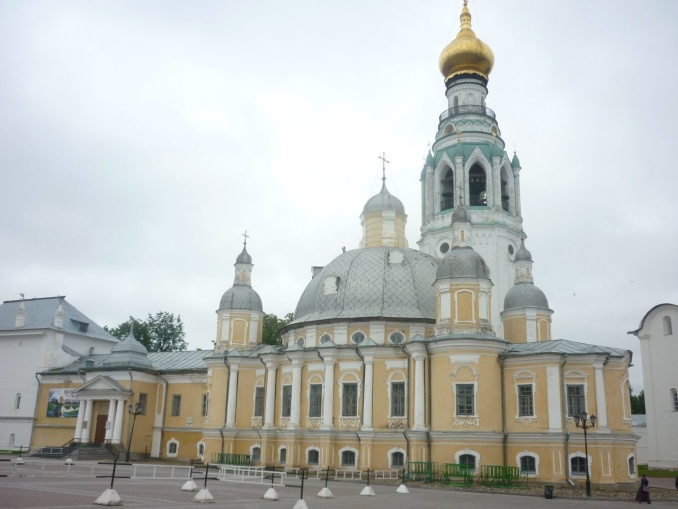 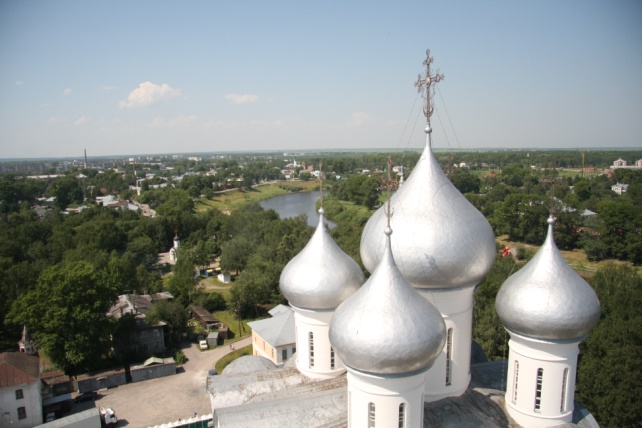 Любим мы гулять с нашими детками по городу. Ведь он красив в любое время года. Уже с ранних лет знакомим их со своей малой родиной.
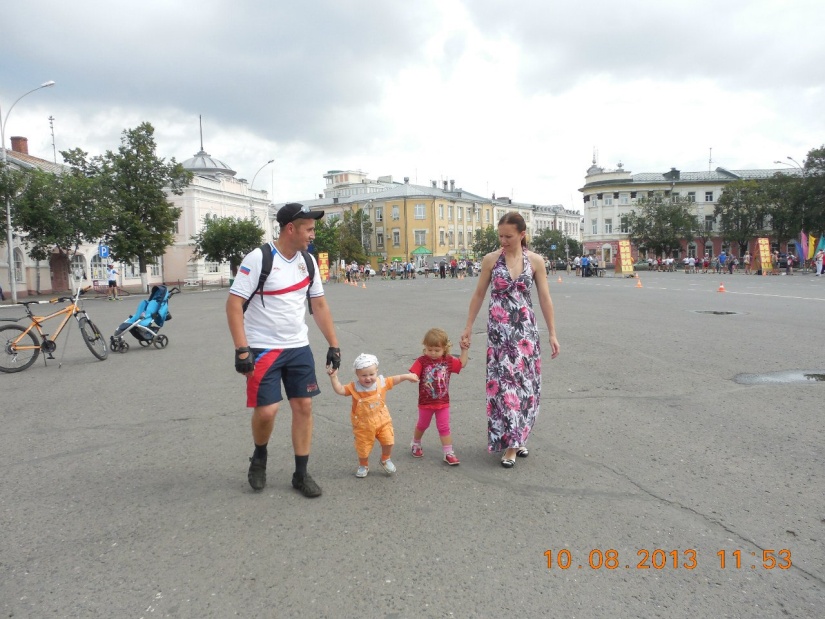 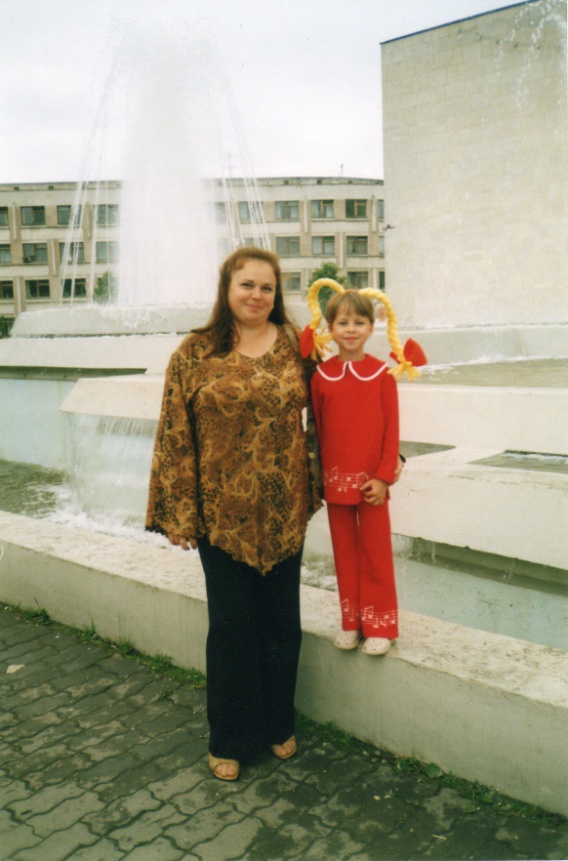 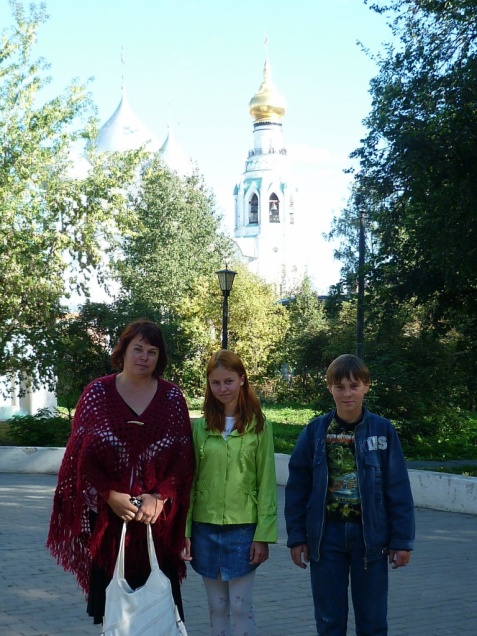 А какую радость вызывают у детей разные развлечения и аттракционы!
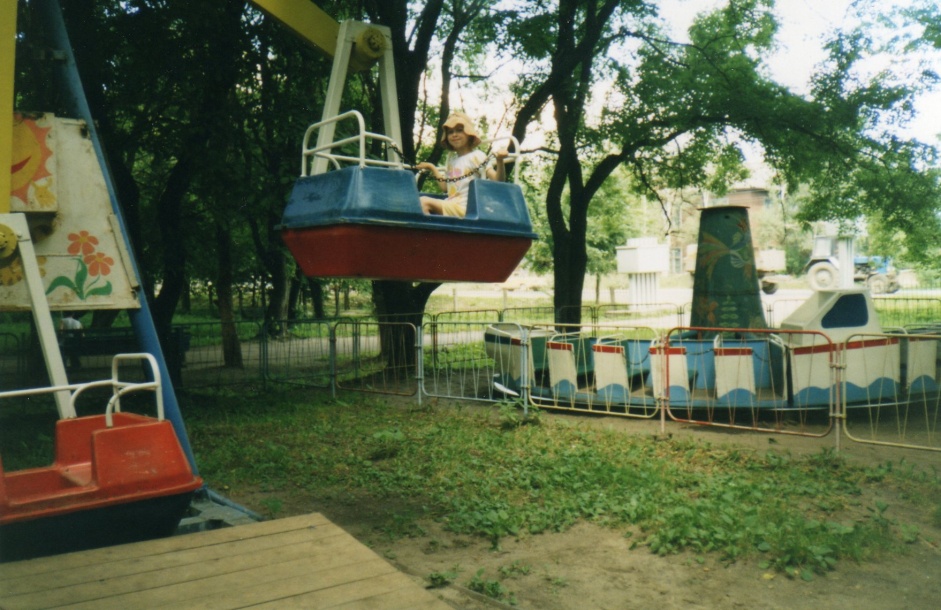 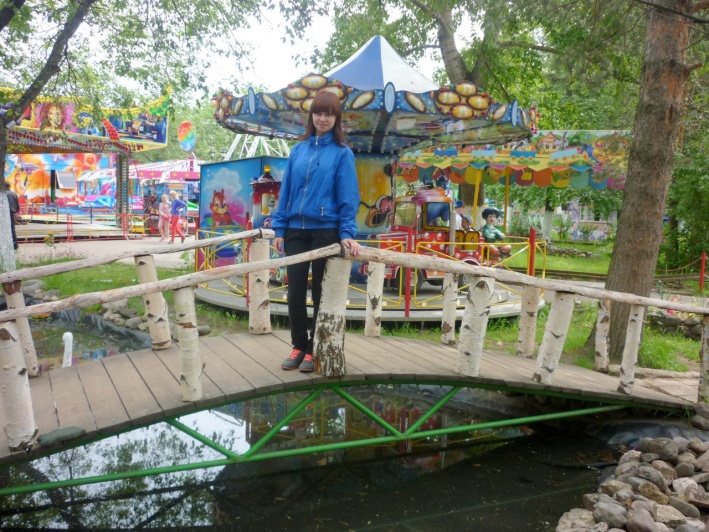 Не забываем мы про музеи и театры.
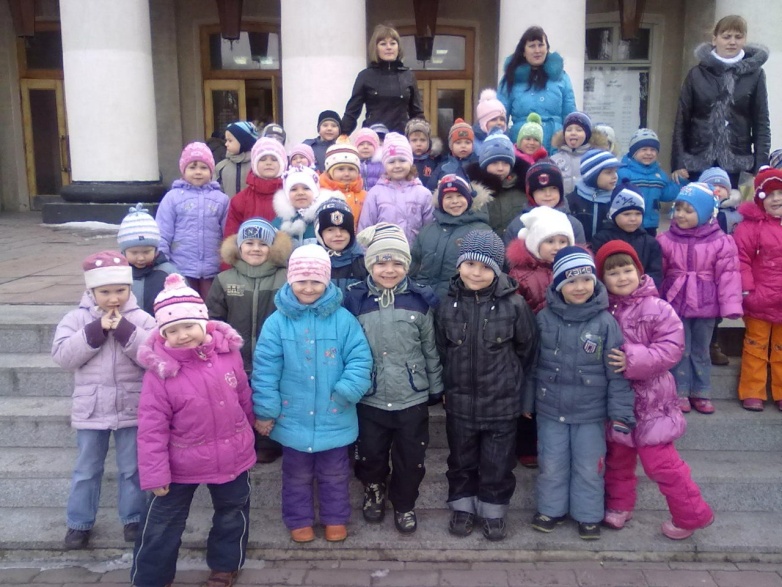 Украшает наш город множество куполов и белоснежных церквей… Так и хочется их нарисовать или смастерить!
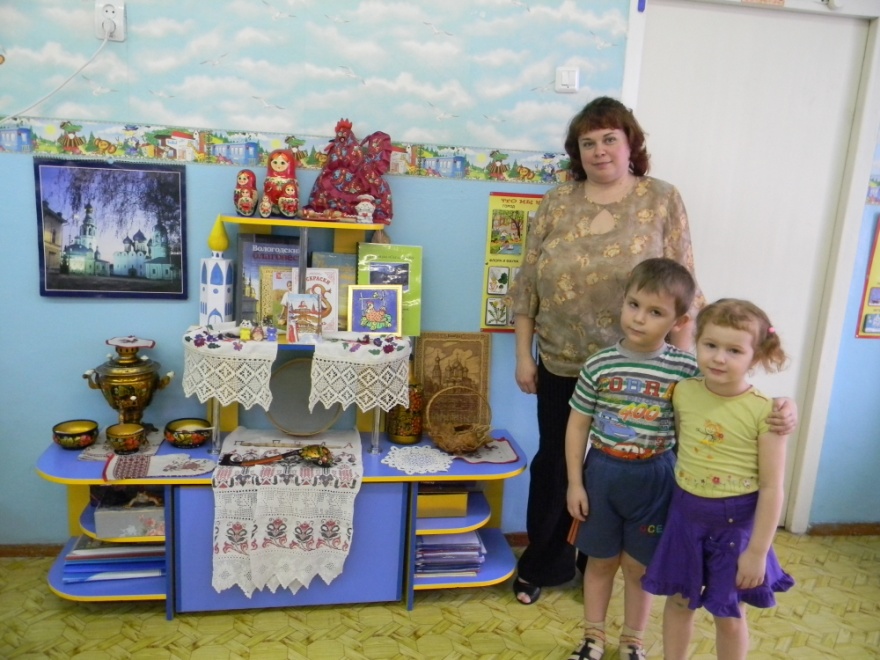 А как приятно пройтись по набережной… Там очень красиво и уютно!
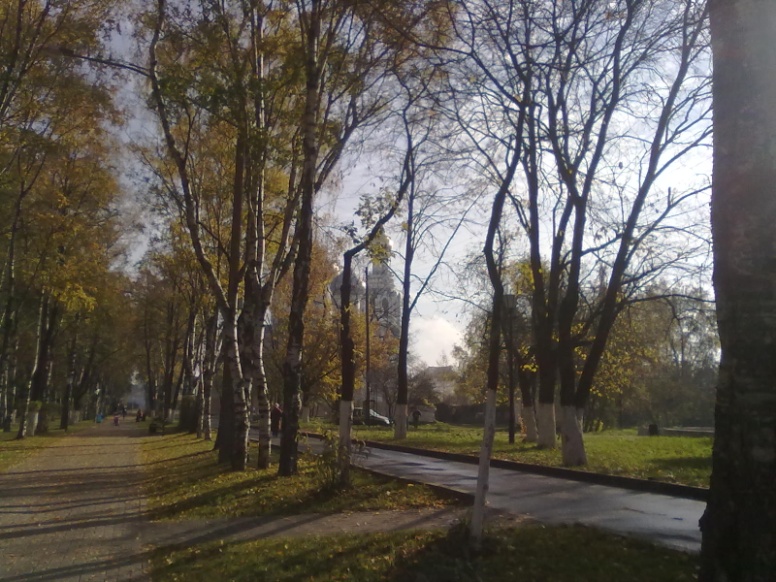 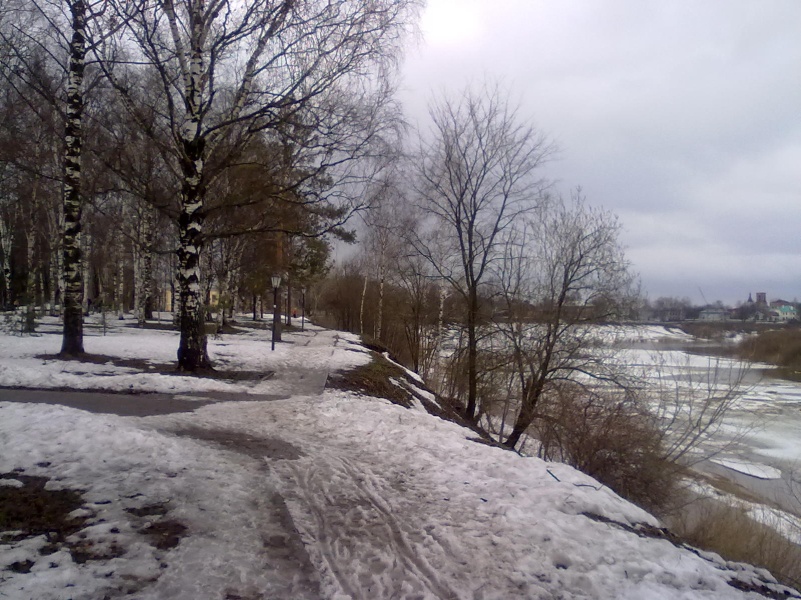 Александр Пантюхин  -  «Вологда»
Сердцу мила и нет её краше,Тиха и уютна родина наша.А как знакомы эти слова-Резной палисад и кружева.Аккуратные дворики радуют глаз,Я пройду, улыбнувшись, мимо них каждый раз.Вот и туристов становится больше,Они хотят погостить здесь подольше.
Любим её зелень аллей,Окаем все, и кругом веселей!Главное, чем мы можем гордиться,Довелось здесь когда то на свет появиться.А какой город? Уже догадались? В наших сердцах она навеки осталась!!!
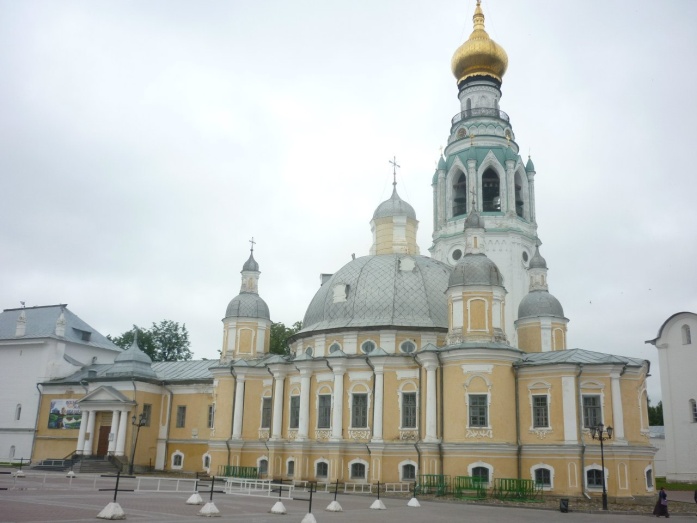 О, Вологда, любовь моя!
Давно об этом понял я, -
Тебя нет краше на земле!
Спасибо за внимание!
Стихи: А.Пантюхина и Р.Жуковского.
     Фотографии предоставил авторский коллектив группы.
      Программное обеспечение:  Астра Е.А.

                               Вологда 2014 год